Options for Access Improvements Near MSC
Wednesday, December 7, 2011
Joe Routt Boulevard
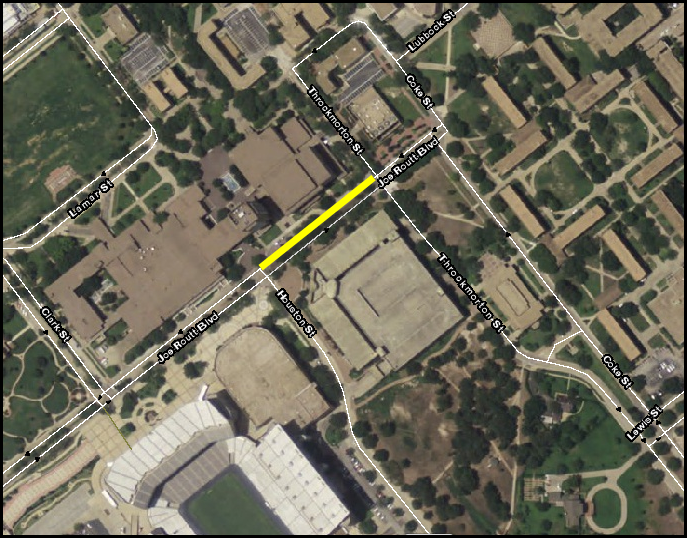 Joe Routt BoulevardFrom Houston Street to Throckmorton Street, between Rudder Tower and theKoldus Building
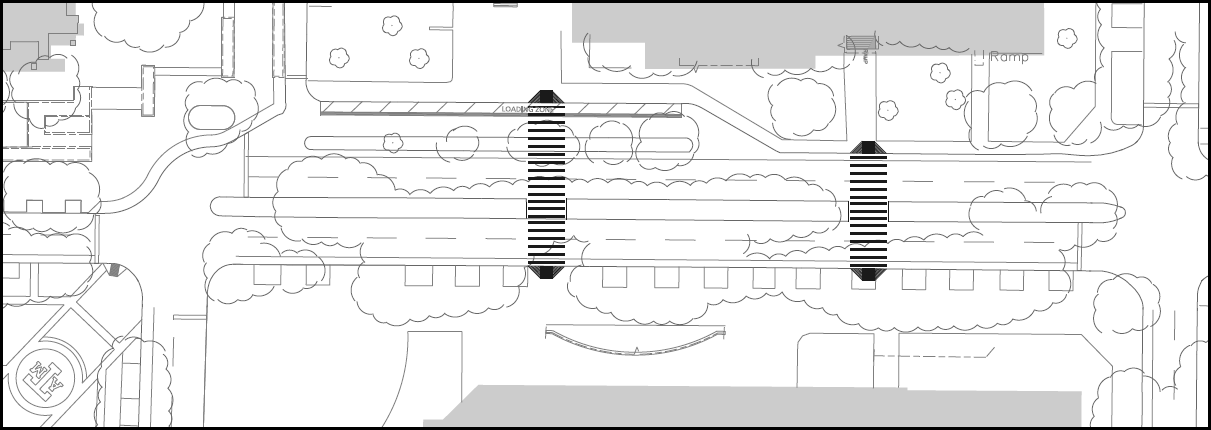 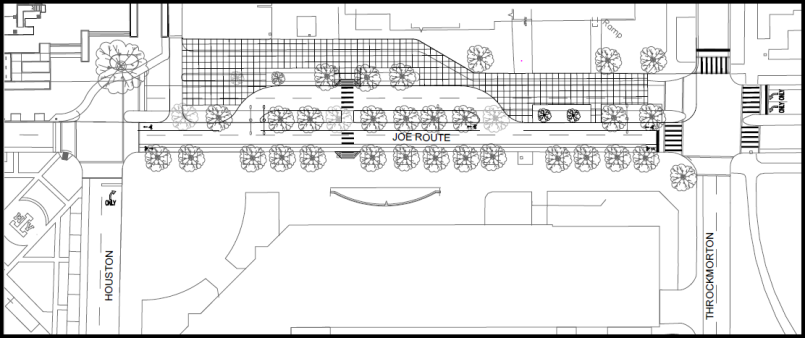 Joe Routt BoulevardAccess Design Option 1
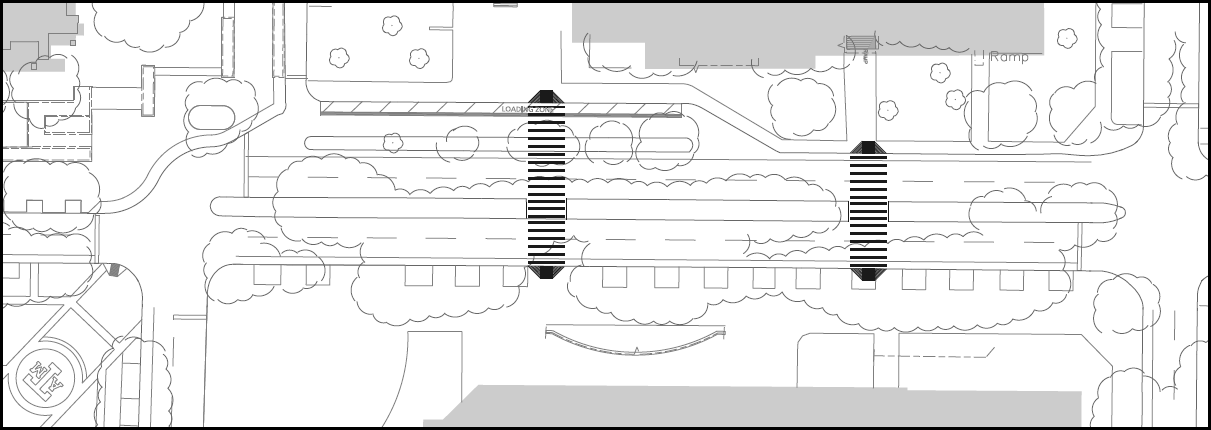 This option would leave the design of Joe Routt Boulevard between Houston Street and Throckmorton Street the same but would improve the surface and add two at-grade crosswalks.
Joe Routt BoulevardAccess Design Option 1
Joe Routt BoulevardAccess Design Option 2
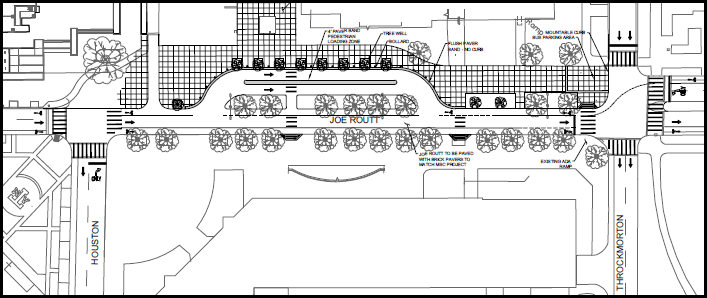 This option would involve closing the westbound lanes of Joe Routt Boulevard between Houston Street and Throckmorton Street, creating a pedestrian-friendly extension of the MSC Plaza and continuing the one-way, eastbound vehicular traffic pattern established on Joe Routt between Gene Stalling Boulevard and Houston Street.
Joe Routt BoulevardAccess Design Option 2
Joe Routt BoulevardAccess Design Option 2 Cont.
West Lamar Street
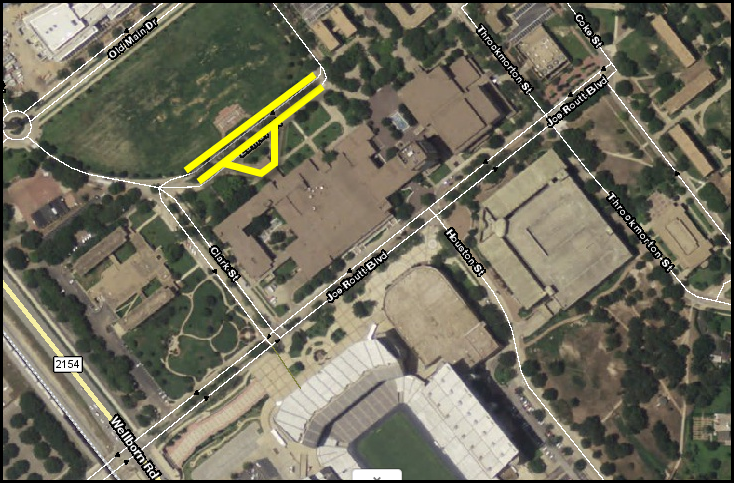 West Lamar Street Current DesignBetween Memorial Student Center and Simpson Drill Field
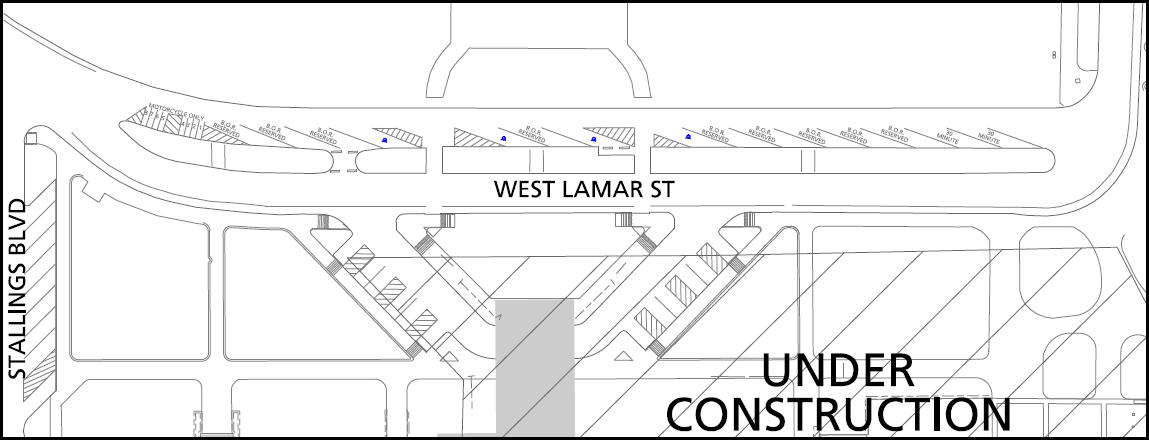 West Lamar Street Access Design ProposalBetween Memorial Student Center and Simpson Drill Field
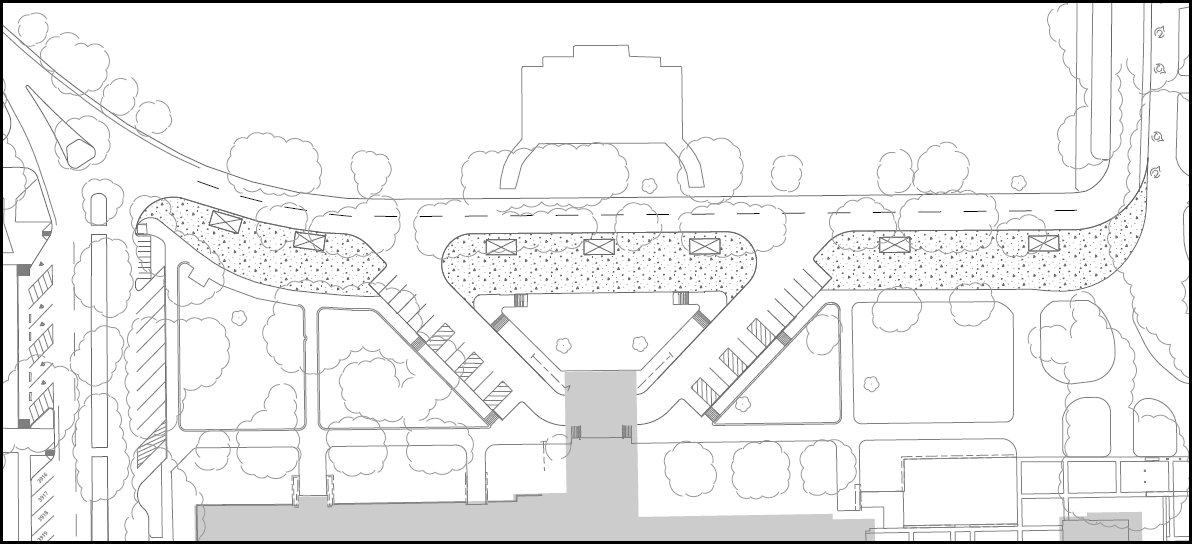 West Lamar StreetAccess Design Proposal